Figure 2. Effects of 5-HT on first and higher order relay cells. (A) Representative example of a first order relay ...
Cereb Cortex, Volume 19, Issue 8, August 2009, Pages 1776–1786, https://doi.org/10.1093/cercor/bhn208
The content of this slide may be subject to copyright: please see the slide notes for details.
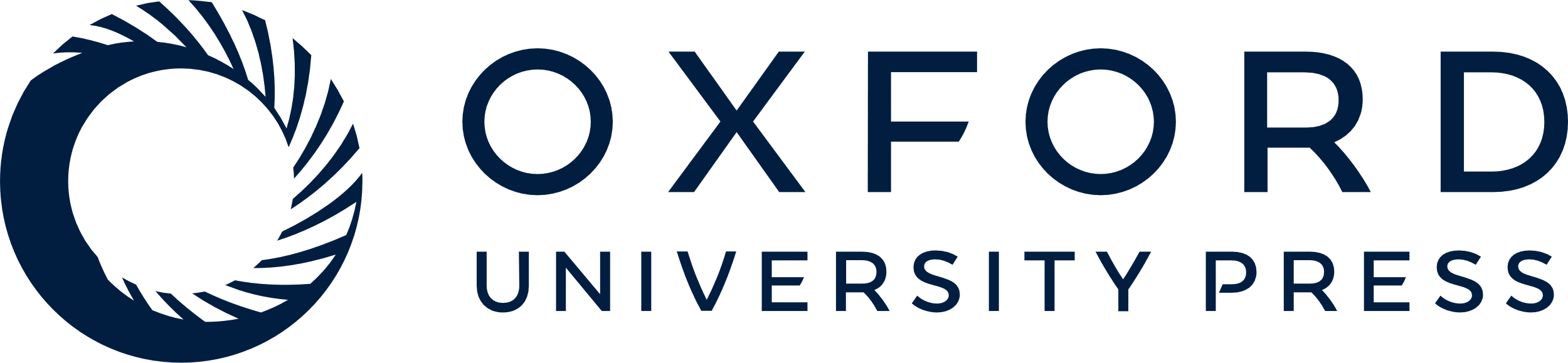 [Speaker Notes: Figure 2. Effects of 5-HT on first and higher order relay cells. (A) Representative example of a first order relay cell's response to 5-HT (100 μM, ≈30 s). Downward deflections correspond to negative current pulses (−10 pA, 400 ms, 3–4 s between pulses) used to measure input resistance. Below the right part of the voltage trace is an inset showing the cell responses to steps of current injection, and similar insets are shown in (B)-(D). (B) Example representative of depolarizing responses observed in higher order relay cells. The upward spikes are truncated action potentials. The arrow here and in (C) indicates a period of adjustment of DC current injection. (C) Example representative of hyperpolarizing responses observed in higher order relay cells. (D) Example of a higher order cell showing a mixed response. (E) Dose–response curves for 5 cells, and they are labeled regarding nucleus of origin and response to 5-HT (DP, depolarizing; HP, hyperpolarizing). Abbreviations for nuclei as in Figure 1.


Unless provided in the caption above, the following copyright applies to the content of this slide: © The Author 2008. Published by Oxford University Press. All rights reserved. For permissions, please e-mail: journals.permissions@oxfordjournals.org]